ROKOVNIK ZA VPIS V SREDNJE ŠOLE
RS, 9. 12. 2019
DELO Z UČENCI?
Lani in letos razgovori na osnovi vprašalnika in rezultatov programa Kam in kako, pogovori s starši, tema poklici pri predmetu DKE, obisk Informative, obisk bivših učencev, obisk dnevov odprtih vrat SŠ in informativnih dni
Uporaba spletne strani OŠ AMS
LASTNA AKTIVNOST!
PRIMANJKLJAJ
Primanjkljaj poklicev (Poklicni barometer 2019, https://www.ess.gov.si/obvestila/obvestilo/rezultati-poklicnega-barometra-2019
Govorni terapevti, bolničarji negovalci, farmacevti, fizioterapevti, psihologi, zdravniki specialisti, zobozdravniki, zdravstvena in socialna oskrba
Frizerji
Kuharji, hotelski receptorji, mesarji, natakarji, peki, slaščičarji, pripravljavci hitre hrane
Betonerji, zidarji, gradbeni nadzorniki, inženirji gradbeništva, izolaterji, kleparji, krovci, monterji in serviserji vodovodnih, plinskih inštalacij, pleskarji, polagalci podov, izvajalci suhomontažne gradnje, tehniki za geodezijo
Čistilci
Elektroinštalaterji, elektromehaniki, inženirji elektrotehnike, monterji in serviserji klimatskih naprav
Gasilci
gozdarji
Inženirji kemije, živilstva
Inženirji strojništva, sestavljavci strojev, upravljalci strojev
Knjigovodje in računovodje, strokovnjaki za revizijo
Prodajalci, prodajalci po telefonu, strokovnjaki za oglaševanje in trženje
Krojači, šiviljci
Kurirji, dostavljalci
Ličarji, mehaniki
Livarji, strugarji, varilci
Vzdrževalci in upravljavci stavb
Mizarji, tesarji
Steklarji
Odvetniki, tožilci
Orodjarji
Programerji računalniških aplikacij, razvijalci in analitiki programske opreme in aplikacij, razvijalci spletnih in multimedijskih rešitev, monterji in serviserji naprav s področja IKT in omrežja
Skladiščniki
Strokovnjaki za razvoj kadrov in karierno svetovanje
Strokovnjaki za vzgojo in izobraževanje oseb s posebnimi potrebami
Varnostniki, vojaki, policisti
Vozniki avtobusov, osebnih vozil, taksijev, dostavnih vozil, tovornjakov, vozniki inštruktorji
Zavarovalni zastopniki
Razlogi primanjkljajev?
Premalo kandidatov
Neusposobljen kader
Neustrezni delovni pogoji (plača, delovni čas …)
Presežek
Arhitekti
Poslovni sekretarji, telefonisti
Uradniki na bankah in poštah za denarno poslovanje
Filozofi, zgodovinarji, politologi
Fotografi, grafični in multimedijski oblikovalci, dekoraterji, aranžerji
Novinarji
Prevajalci, tolmači, lektorji
Uradniki v statistiki, financah, zavarovalništvu
Glasbeniki, pevci, skladatelji
Referenti v turističnih agencijah
Strokovnjaki, gozdarstvu in ribištvu
Kaj je rokovnik za vpis?
Pomembni datumi pri vpisnem postopku v SŠ
Objavljeni na https://www.gov.si/teme/vpis-v-srednjo-solo/,  na šolski spletni strani in na oglasni deski v šoli
20. januar 2020
Objavljen Razpis za vpis v SŠ in dijaške domove
Spletna stran https://www.gov.si/teme/vpis-v-srednjo-solo/ 
Programi za šol. leto 2019/20 in število razpisanih mest v SŠ in dijaških domovih
Kasneje lahko tudi spremembe (ukinejo program ali zmanjšajo/povečajo št. mest)
Točne ure (dan) informativnega dne
Pogoji za vpis v posamezni program
24. in 25. januar 2020
Sejem Informativa (sejem srednjih šol in fakultet na Gospodarskem razstavišču v LJ)
3. februar 2020
Predvideno srečanje s starši (predstavitev razpisa za vpis + informacije, ki bodo svetovalnim delavcem posredovane naknadno)
14. in 15. februar 2020
Informativni dan v srednjih šolah in v dijaških domovih: v petek ob 9.00 in 15.00; v soboto ob 9.00
Če bo drugače, bo objavljeno v razpisu
Pripravite se: vprašanja!
Pojdite na informativni dan skupaj s svojim otrokom
Do 4. marca 2020
Prijava za opravljanje preizkusa posebne nadarjenosti, znanja in spretnosti (zobotehnik, fotografski tehnik, tehnik oblikovanja, umetniška gimnazija – likovna, glasbena in plesna smer)
Posredovanje dokazil o izpolnjevanju posebnih vpisnih pogojev za program športne gimnazije (zdravniško potrdilo, potrdilo nacionalne panožne zveze, potrdilo kluba, potrdilo Olimpijskega komiteja – če ga kandidat ima)
med 11. in 21. marcem 2020
Opravljanje preizkusov posebnih nadarjenosti, znanja in spretnosti (točen datum v razpisu oz. po pošti)
Ugotavljanje izpolnjevanja vpisnih pogojev za program športne gimnazije 

Status A: + 10 točk (člani državnih reprezentanc v olimpijskih športih, ind. športniki, ki na državnih prvenstvih iz olimpijskih športov dosežejo 1.-5. mesto)
Status B: + 5 točk (člani drž. reprezentanc v neolimpijskih športih, 6.-10. mesto v olimpijskih športih, zelo perspektivni mladi športniki – nac. panožna športna zveza)
Status C: redni treningi, tekmovanja v ligaškem sistemu
Do 26. marca 2020
SŠ posredujejo kandidatom potrdila o opravljenih preizkusih posebne nadarjenosti, znanja in spretnosti
Športne gimnazije posredujejo potrdilo o izpolnjevanju posebnih vpisnih pogojev
Pozor: potrdilo o posebni nadarjenosti velja le na šoli, ki ga je izdala (izjema so športne gimnazije)
Do 2. aprila 2020
Rok za prijavo za vpis v 1. letnik SŠ
Izpolnjevanje prijav v šoli po 20. marcu
Priložiti dokazila za športne gimnazije (v primeru vpisa na drugo športno gim.), zdravniško potrdilo (rudar, geotehnik, umetniška gimnazija – glasbena in plesna smer)
8. april 2020 do 16.00
Objava številčnega stanja na internetu:
Elektrotehniško-računalniška strokovna šola in gimnazija Ljubljana
Vegova ulica 4
Elektrotehnik 			84 			66
Tehnik računalništva 		112 			142
Tehniška gimnazija 		56 			50
Gimnazija Vič – 272 prijav na 168 prostih mest
.
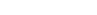 KDAJ NI OMEJITVE …
Primeri:
Na 56 mest vpisanih 58 učencev  SŠ gre lahko v omejitev, lahko pa poveča obseg vpisa za nekaj mest (zaprosi na MIZŠ) in vpiše vse v 1. krogu
Na 56 mest vpisanih 56 učencev – vse vpišejo v 1. krogu in NE vpisujejo v 2. krogu
Na 56 mest vpisanih 50 učencev – vse vpišejo v 1. krogu, v 2. se lahko vpišejo tisti, ki niso bili sprejeti na želene programe
17. april 2020
Javna objava sprememb obsega vpisa in stanja prijav za vpis v SŠ:
zmanjšan obseg
ukinitev programa
Do 23. aprila 2020
Možni prenosi prijav za vpis na druge SŠ, svetovanje o prenosu (svetovalni delavki OŠ in SŠ)
Do 22. maja 2020
Razglas o omejitvah in spremembah obsega razpisanih mest v SŠ:
povečanje mest
Do 27. maja 2020
Obveščanje prijavljenih kandidatov o omejitvah vpisa
15. junij 2020
Razdelitev zaključnih spričeval učencem 9. razreda
Med 16. in 19. junijem 2020 (19. 6. - do 14.00)
Vpis (1. krog) – učenci prinesejo spričevala na SŠ, kamor so dali prijavo
V tem času se še ne ve, ali so sprejeti (na programih, kjer je omejitev vpisa)
19. junij 2020
Obveščanje neuspešnih kandidatov po pošti
Objava rezultatov 1. kroga na spletni strani MIZŠ – do 16.00
1. krog – 90% prostih mest
Učenci s popravnimi izpiti – izpadejo iz prvega kroga

Srednja zdravstvena šola Ljubljana:
program Bolničar – negovalec: točke iz ocen 100,
program Zdravstvena nega:  točke iz ocen 119.
Do 24. junija 2020 (do 15.00)
Prijava neizbranih kandidatov iz 1. kroga v SŠ (2. krog)
mesto: zdravstvena nega LJ, 
mesto: bolničar – negovalec LJ, 
mesto: zdravstvena nega NM, 
mesto: … 
10. mesto: …
29. junij 2020 do 15.00
Objava rezultatov (točke) v 2. krogu
Do 30. junija 2020 (do 14.00)
Vpis kandidatov, ki so bili uspešni v 2. krogu
1. julij 2020 (do 15.00)
Objava prostih mest na spletni strani MIZŠ
Do 31. avgusta 2020
Vpis na SŠ, kjer imajo še prosta mesta
Štipendije
www.sklad-kadri.si 
Zoisova
Državna (CSD)
Kadrovske
Ad futura
Štipendije za deficitarne poklice
Možnosti sestavljanja štipendij
Kadrovska štipendija in štipendija za deficitarne poklice se ne smeta združevati.
Zoisova in državna štipendija se ne združujeta.
Ad futura štipendija za izobraževanje se ne združuje z nobeno štipendijo.
Kadrovska štipendija ali štipendija za deficitarne poklice je združljiva z državno ali Zoisovo štipendijo ali štipendijo za Slovence v zamejstvu in po svetu. 
Štipendija Ad futura za študijske obiske in za sodelovanje na tekmovanjih iz znanja in raziskovanja je združljiva z vsemi štipendijami.
Upravičenci do štipendij
Državna štipendija:
državljani Republike Slovenije s prebivališčem v RS ;
Vse druge vrste štipendij:
državljani Republike Slovenije s prebivališčem v RS, ki so pripadniki avtohtone italijanske ali madžarske narodne skupnosti;
državljani držav članic Evropske unije, če:
izkažejo vsaj petletno neprekinjeno prebivanje v RS neposredno pred rokom za prijavo na javni razpis;
imajo v RS status delavca migranta ali obmejnega delavca in so zaposleni ali samozaposleni v RS, ali njegovega vzdrževanega družinskega člana;
državljani tretjih držav, ki imajo v RS status rezidenta za daljši čas.
Državna štipendija
Dodatni pogoji:
državljanstvo RS;
ugotavljanje izpolnjevanja materialnih pogojev na podlagi Zakona o uveljavljanju pravic iz javnih sredstev;
VLOGO za dodelitev štipendije se lahko odda kadarkoli med šolskim/študijskim letom – NI VEČ JAVNEGA POZIVA in ROKA za oddajo vloge!
Štipendist mora sam pravočasno predložiti tudi vlogo za nadaljnje prejemanje štipendije.
O pravici se odloči s prvim dnem naslednjega meseca po vložitvi vloge.
Višina osnovne državne štipendije
Pri prejemkih se upošteva tudi otroški dodatek!
Dodatki k državni štipendiji
Dodatek za bivanje 80 € pripada, če:
ima štipendist prijavljeno začasno prebivališče v kraju izobraževanja in je kraj izobraževanja oddaljen od kraja stalnega prebivališča več kot 25 km in
strošek najema znaša najmanj 65 EUR mesečno in
štipendist ni lastnik ali solastnik nepremičnine (katerekoli) in
štipendist ne prebiva v subvencionirani nastanitvi (dijaški, študentski dom, zasebna subvencionirana namestitev,…).
!   Če štipendist prejema dodatek, ni upravičen do  polno subvencionirane mesečne vozovnice.
!   Dodatek se ukine s prvim dnem naslednjega meseca, če štipendist zanj ne izpolnjuje več pogojev.
Dodatki k državni štipendiji
Dodatek za štipendiste s posebnimi potrebami 50 €, če je:
štipendistu priznana invalidnost oziroma telesna okvara na podlagi odločbe ZPIZ ali ZRSZ v skladu s predpisi, ki urejajo področje pokojninskega in invalidskega zavarovanja ali 
za štipendista enemu od staršev priznan dodatek za nego otroka, ki potrebuje posebno nego in varstvo po predpisih, ki urejajo družinske prejemke ali
štipendist usmerjen v prilagojen program vzgoje in izobraževanja v skladu z zakonom, ki ureja usmerjanje otrok s posebnimi potrebami (velja le za dijake).
Ta dodatek je možno ob spremenjenih okoliščinah pridobiti ali izgubiti tekom šolskega oziroma študijskega leta.
Dodatki k državni štipendiji
Dodatek za učni oz. študijski uspeh pripada v primeru: 
dijaki so do dodatka upravičeni glede na povprečno oceno v preteklem šolskem letu (ob vseh opravljenih obveznostih),
študenti so do dodatka upravičeni ob ustrezni povprečni oceni in opravljenih zadostnih obveznostih za letnik.
Višina dodatka:
Zoisove štipendije
Pogoji: IZJEMNI DOSEŽEK in
v zaključnem razredu OŠ povprečna ocena najmanj 4,70 ALI
v SŠ povprečna ocena najmanj 4,10 ali več ALI
zlati maturant ALI
v VŠ ali VS izobraževanju povprečna ocena najmanj 8,50 ali več ALI
uvrstitev med najboljših 5% študentov v svoji generaciji ALI

Izjemni dosežki so dosežki iz znanja ali raziskovanja, razvojne dejavnosti ali umetnosti.
Izjemni dosežki
Ob prehodu med ravnmi izobraževanja je možno uveljavljati izjemni dosežek iz zadnjih dveh šolskih ali študijskih let iz predhodne ravni izobraževanja, v vseh ostalih primerih pa izjemni dosežek, ki ga je dosegel v času izobraževanja na ravni izobraževanja, za katero uveljavlja Zoisovo štipendijo.
Posamezni dosežek se lahko uveljavlja le enkrat.
Dosežki: 
individualni ali skupinski (do 5 članov v skupini),
zlata in srebrna priznanja za tekmovanja iz znanja,
umetniško delo ali drugo delo, ki je dobilo vsaj dve pozitivni strokovni kritiki, idr.

Dosežki s področja športa po Zštip-1 ne štejejo več med izjemne dosežke.
Točke – po Pravilniku o dodeljevanju Zoisove štipendije
1.-3. mesto na državnem tekmovanju: 10 točk
Zlato priznanje: 5 točk
Srebrno priznanje z državnega tekmovanja: 2 točki
Najboljša raziskovalna naloga: 10 točk
Umetniško delo: 10 točk
Meje za šol. leto 2019/20
Povprečna ocena 4,7 in 4,5 točk iz izjemnih dosežkov 
Povprečna ocena 4,93 in 4 točke iz izjemnih dosežkov
Višina Zoisove štipendije
Višina osnovne Zoisove štipendije:
dijaki 122,80 €,
študenti 143,36 €,
za izobraževanje v tujini x2.

Možni dodatki:
dodatek za bivanje: 81,92 €
dodatek za štipendiste s posebnimi potrebami: 51,20 €
Povprečni učni uspeh več kot 4,1 - 21,05 €
Povprečni učni uspeh več kot 4,5 - 38,81 €

Pogoji za dodelitev dodatkov so enaki kot pri državni štipendiji.
Višina Zoisove štipendije
Vloga za dodelitev štipendije se vloži na podlagi javnega razpisa:
javni razpis in potrebne obrazce objavi sklad do konca junija;
objava je na voljo na spletni strani Javnega sklada RS za razvoj kadrov in štipendije: www.sklad-kadri.si;
vlogo je potrebno oddati do roka v javnem razpisu.

Vloga za nadaljnje prejemanje štipendije:
BREZ POZIVA in ROKA za oddajo vloge;
vloga se nahaja na zgornji spletni strani sklada;
vlogo je potrebno oddati zadnji mesec pred začetkom novega šolskega/študijskega leta, sicer štipendija do oddaje vloge miruje in se ne izplačuje.
Pogoj: povprečje 4,1 ali izjemni dosežek
Štipendije za deficitarne poklice
Upravičenci: dijaki in študenti, ki se izobražujejo na ravneh in področjih izobraževanja, opredeljenih v politiki štipendiranja.

Politiko štipendiranja sprejme Vlada RS za obdobje 5 let in določi:
cilje štipendij za deficitarne poklice v Republiki Sloveniji, 
opredelitev področij, ki se spodbujajo preko politike štipendij za deficitarne poklice,
predviden obseg sredstev za uresničevanje politike štipendij za deficitarne poklice, 
kazalce spremljanja doseganja ciljev, 
pričakovane rezultate štipendij za deficitarne poklice, 
način in obdobje poročanja o izvajanju štipendiranja.
Štipendije za deficitarne poklice
Oddaja vloge za vsakoletno dodelitev pravice – RAZPIS
Razpis objavljen do konca januarja 2020
vloga se nahaja na spletni strani Javnega sklada RS za razvoj kadrov in štipendije: www.sklad-kadri.si,  
vlogo je potrebno oddati na Javni sklad za razvoj kadrov in štipendije, Dunajska 22, 1000 Ljubljana.

Višina štipendije: 102,40 €
Cilj deficitarnih štipendij
Spodbuda vpisa v tehnične programe
Zagotavljanje kadra, ki ga trg dela išče
Spodbujanje zaposljivosti
Spodbujanje vpisa na programe, ki jim grozi ukinitev
Lanski nabor deficitarnih poklicev
Kamnosek
Izdelovalec kovinskih konstrukcij
Oblikovalec kovin – orodjar
Elektrikar
Avtokaroserist
Pek
Slaščičar
Mesar 
Mehatronik operater
Inštalater strojnih instalacij
Mizar
Zidar
Klepar-krovec
Izvajalec suhomontažne gradnje
Slikopleskar-črkoslikar
Pečar – pol. keram. oblog
Gozdar
Dimnikar
Tapetnik
Tesar
Steklar
[Speaker Notes: r, slikopleskar-črkoslikar, pečar, gozdar, dimnikar, steklar.]
*
Kadrovske štipendije - obveznosti delodajalca:
omogočiti opravljanje enomesečne delovne prakse v vsakem letu (v času opravljanja prakse lahko delodajalec povrne stroške za prevoz in prehrano);
v enem mesecu po zaključku izobraževanja s štipendistom skleniti pogodbo o zaposlitvi za polni delovni čas na ustrezno delovno mesto za eno leto.
Možno je tudi, da delodajalec štipendista zaposli pred zaključkom izobraževanja, vendar mora tak štipendist izobraževanje zaključiti v šestih mesecih po zaposlitvi. 
Delodajalec lahko ob soglasju posameznega štipendista in sklada ali RRA pogodbene obveznosti prenese na drugega delodajalca.
*
Obveznosti štipendista:
napredovanje pri izobraževanju in uspešen zaključek izobraževanja, 
vsakoletno opravljanje enomesečne prakse pri delodajalcu,
sprejem zaposlitve na ustrezno delovno mesto pri delodajalcu po zaključenem izobraževanju.
Posebnost:
V prvem letu štipendiranja lahko po enomesečni praksi delodajalec ali štipendist odpove pogodbo o štipendiranju. 
V primeru take odpovedi štipendist ni dolžan vrniti prejetega zneska štipendije delodajalcu, delodajalec pa ni dolžan vrniti prejetega zneska sofinanciranja, če štipendist uspešno zaključi letnik in napreduje v višji letnik programa.
Štipendije Ad futura
Štipendije Ad futura za mednarodno mobilnost:
štipendije Ad futura za izobraževanje,
štipendije Ad futura za študijske obiske,
štipendije Ad futura Sodelovanje na tekmovanjih iz znanja ali raziskovanja.

Pogoji in merila izbire so zelo različni in natančno opredeljeni v posameznem razpisu, ki se objavi na spletnih straneh sklada www.sklad-kadri.si.